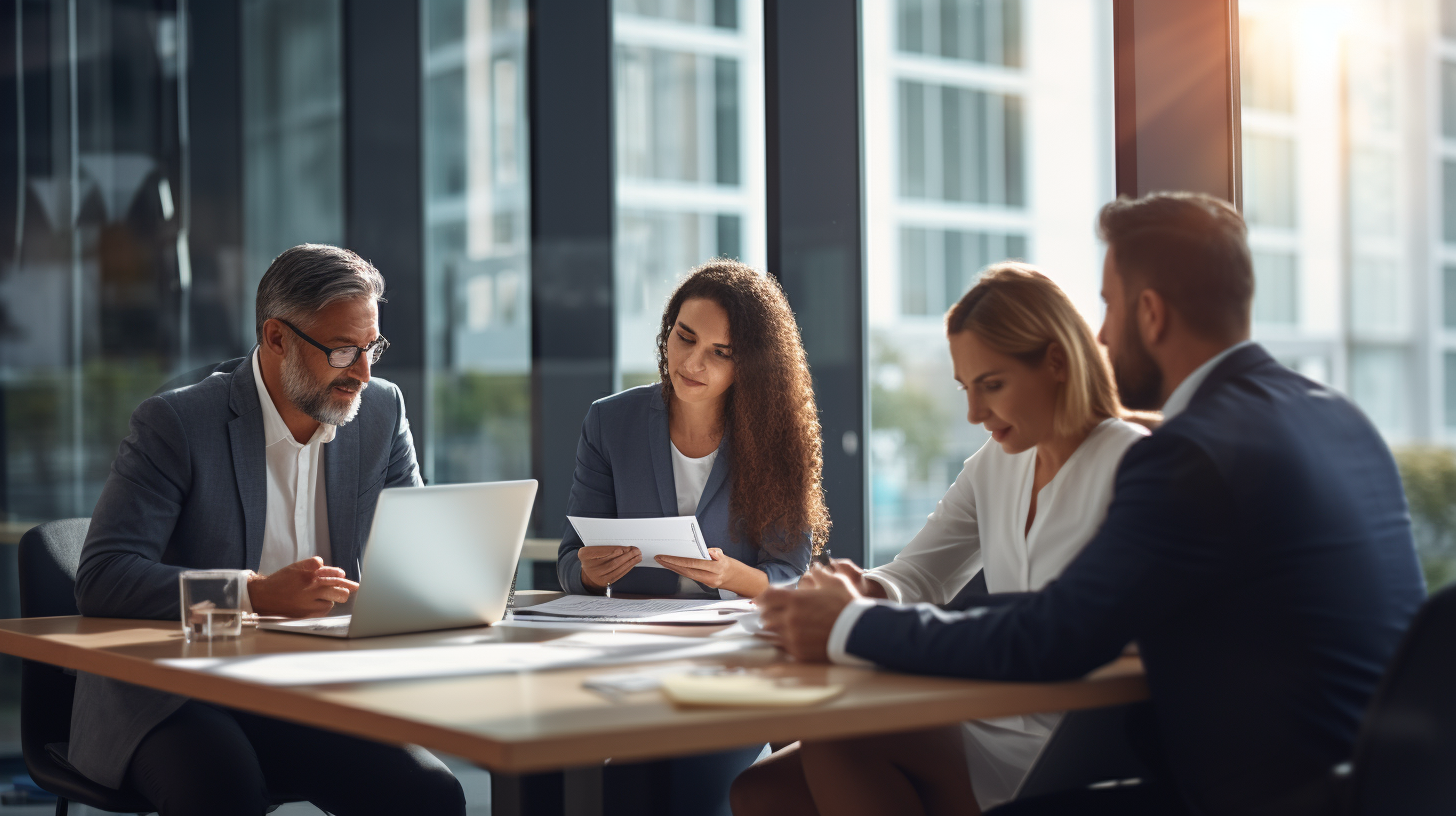 Sketsa Furniture untuk Pemula
Reporter：AIPPT
Contents
1.
2.
Pengantar Sketsa Furniture
Teknik Dasar dalam Sketsa Furniture
3.
Proses Pembuatan Sketsa Furniture
01
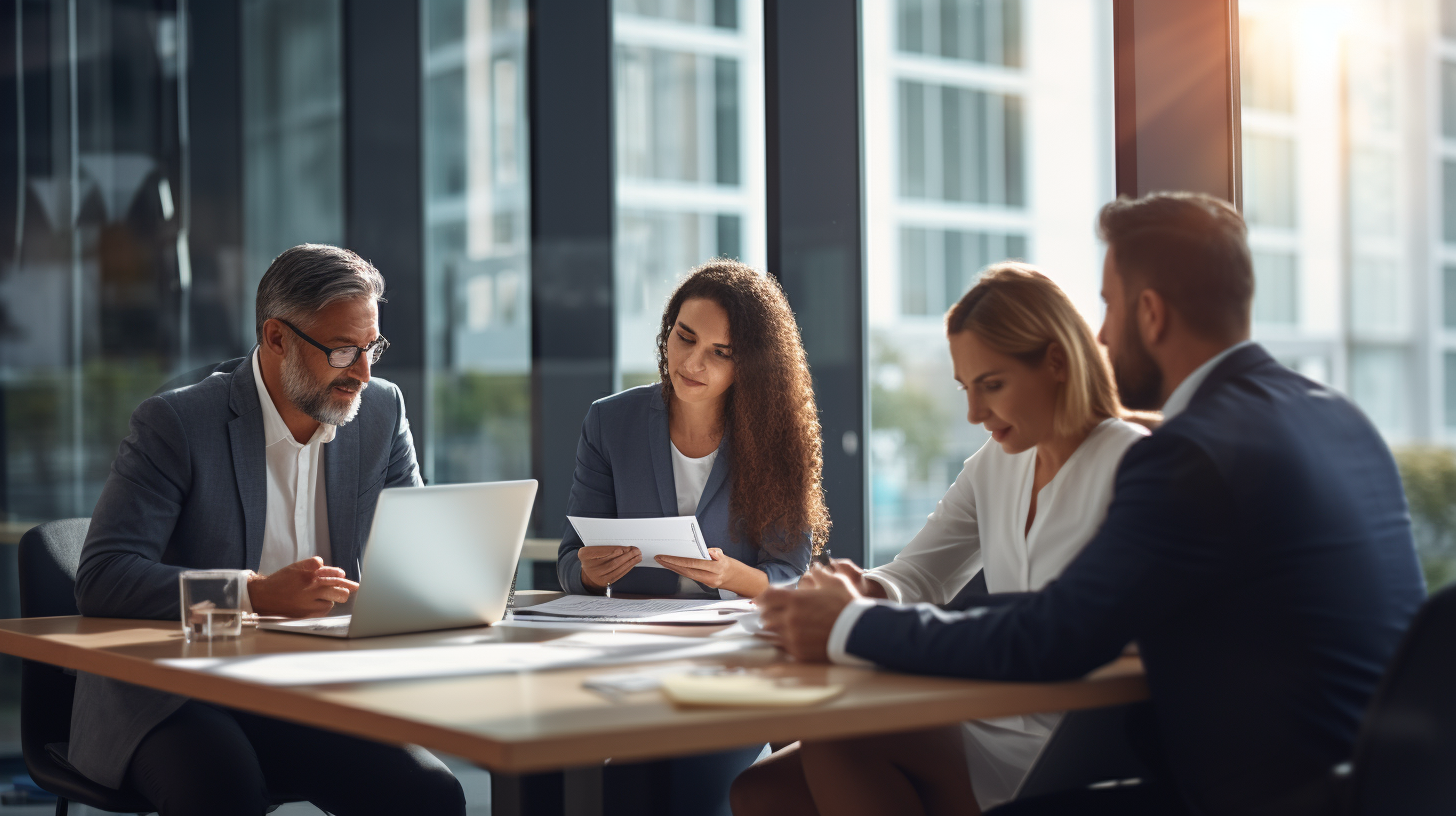 Pengantar Sketsa Furniture
Definisi dan Pentingnya Sketsa Furniture
Definisi Sketsa Furniture
Manfaat Sketsa dalam Desain
Pengenalan konsep dasar sketsa furniture, termasuk pengertian dasar dan tujuan penggunaan dalam desain furnitur.
Penjelasan mengenai manfaat dari sketsa dalam proses desain, seperti visualisasi ide, perencanaan, dan komunikasi.
Peralatan dan Material untuk Sketsa
Material yang Dibutuhkan
Jenis Peralatan yang Digunakan
Ulasan berbagai peralatan yang digunakan dalam membuat sketsa, mulai dari pensil hingga perangkat digital.
Deskripsi material yang sering digunakan dalam sketsa furniture dan bagaimana memilih yang sesuai.
02
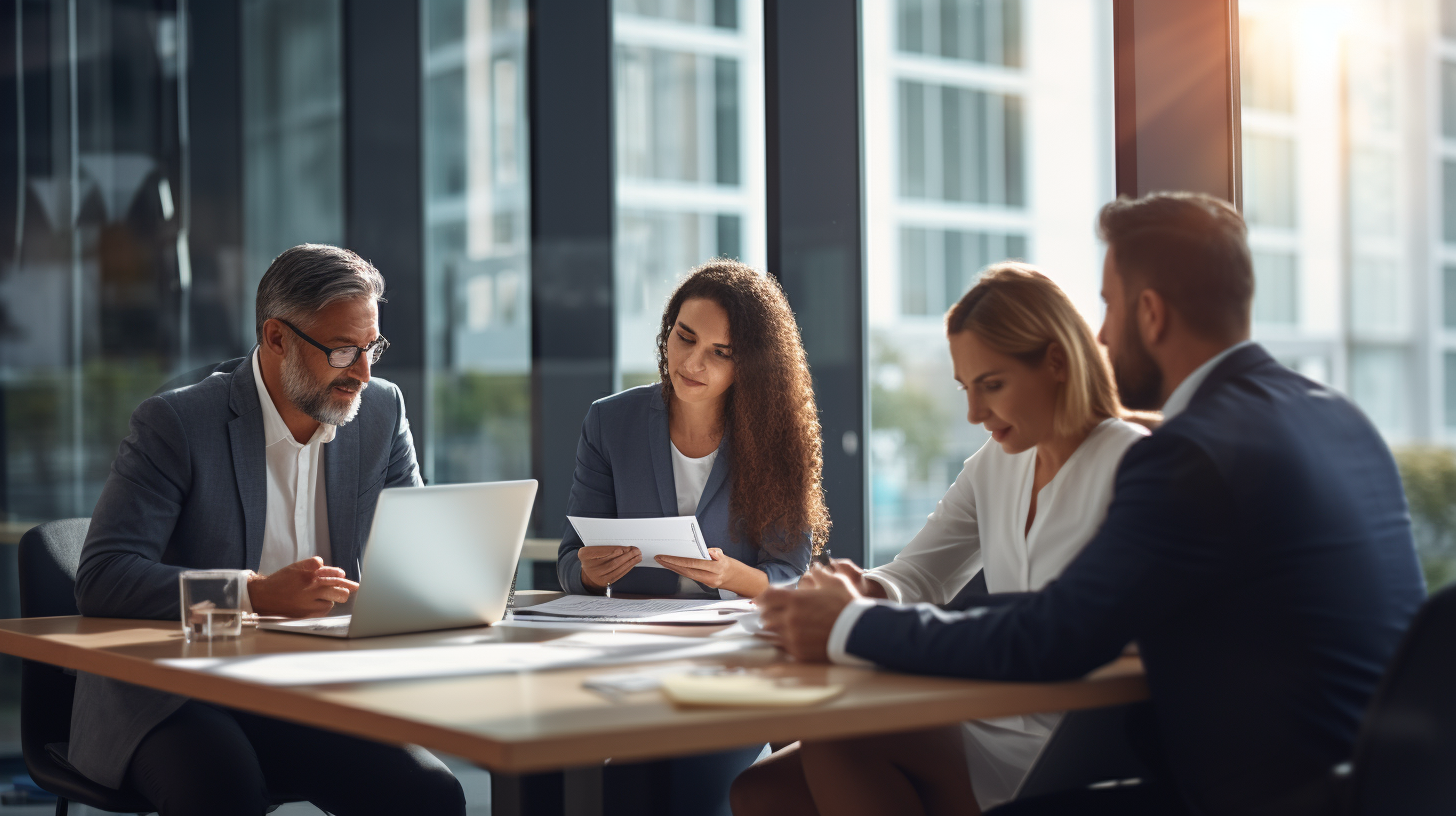 Teknik Dasar dalam Sketsa Furniture
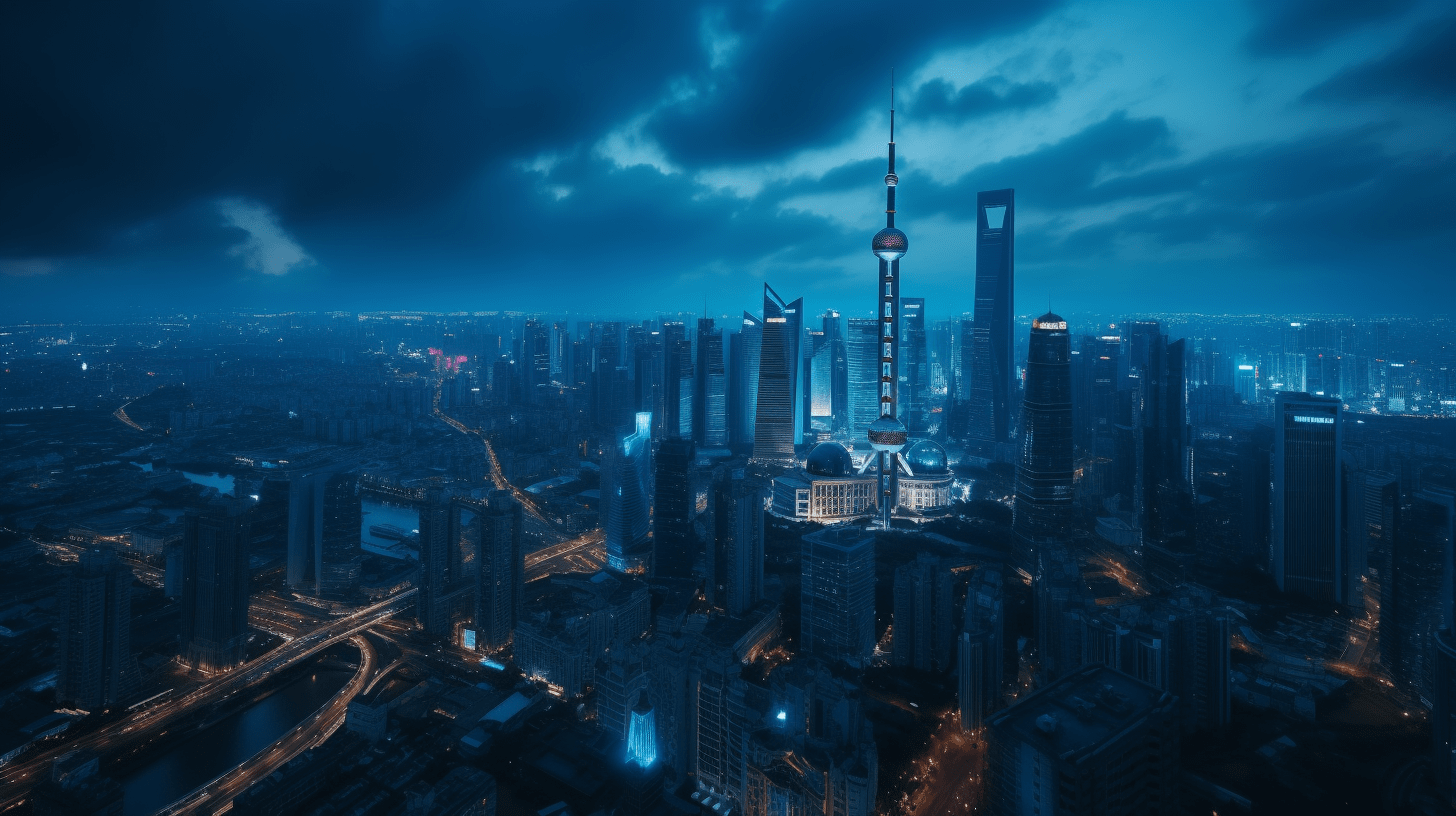 Garis dan Perspektif
Teknik Menggambar Garis
Penerapan Perspektif dalam Sketsa
Pentingnya garis dalam sketsa dan teknik dasar menggambar garis lurus dan lengkung.
Cara menggunakan perspektif untuk menciptakan dimensi dan kedalaman dalam sketsa furniture.
Bayangan dan Tekstur
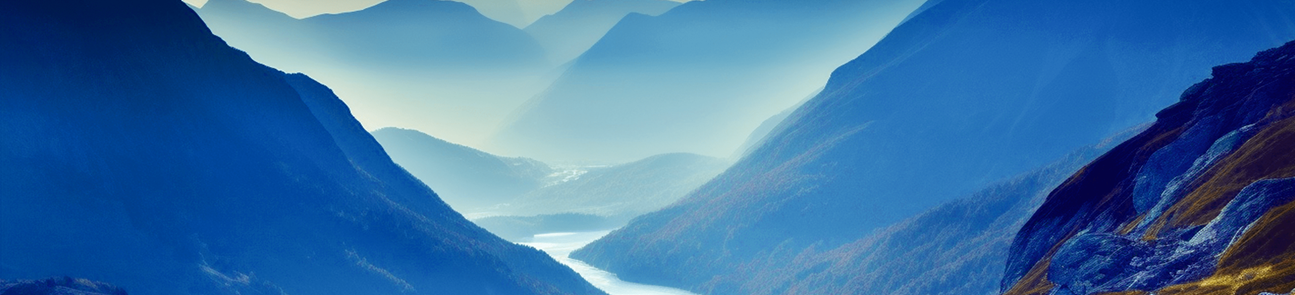 01
02
Pencahayaan dan Bayangan
Teknik Menggambar Tekstur
Metode untuk menggambarkan berbagai tekstur, seperti kayu atau kain, dalam sketsa.
Cara menambahkan bayangan untuk menunjukkan sumber cahaya dan membuat sketsa lebih realistis.
03
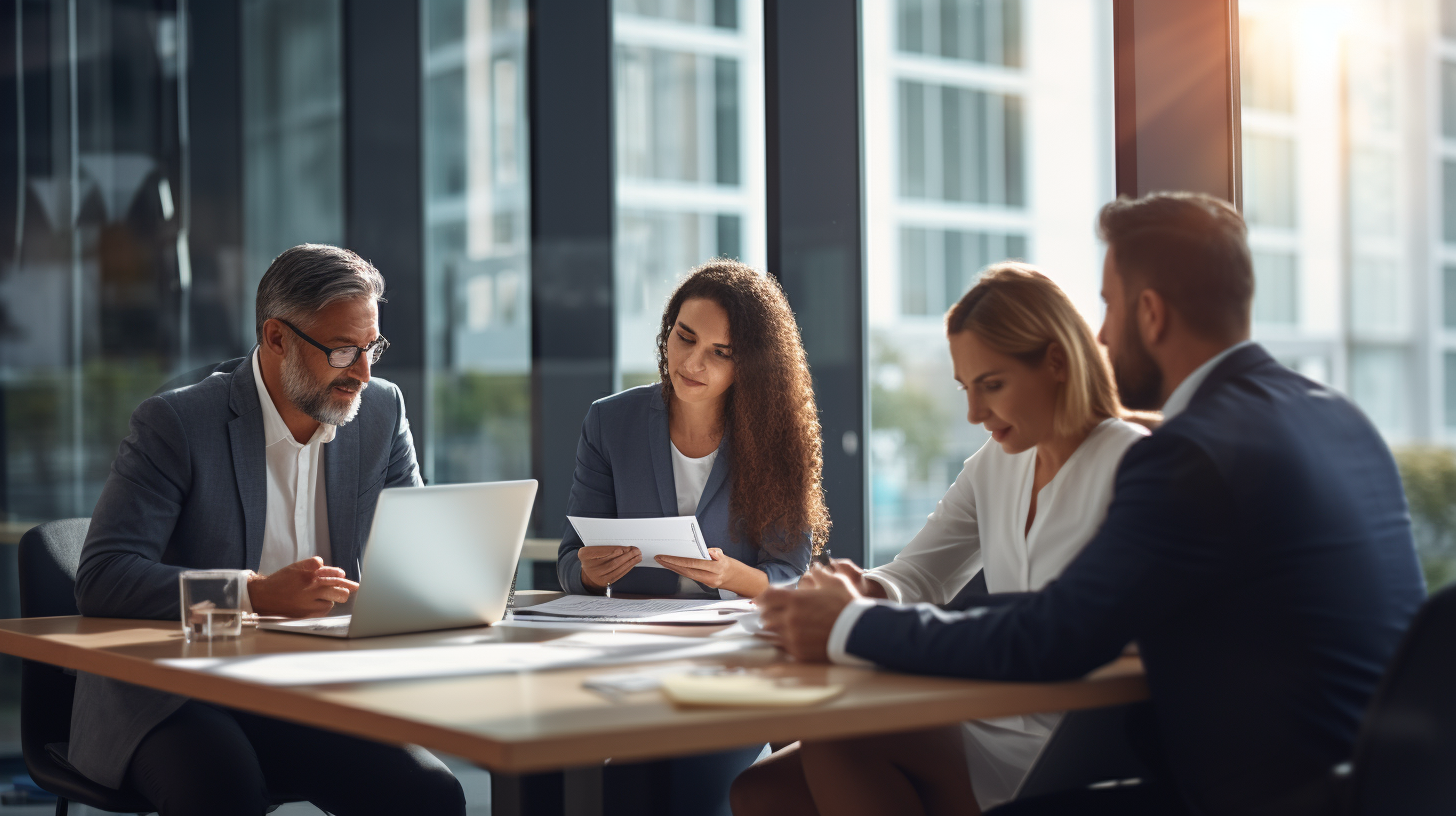 Proses Pembuatan Sketsa Furniture
Tahapan Pembuatan Sketsa
Langkah- langkah awal yang perlu diambil sebelum memulai sketsa, termasuk riset dan pemilihan desain.
Tips dan teknik dalam memulai sketsa awal serta bagaimana memastikan proporsi dan perspektif yang tepat.
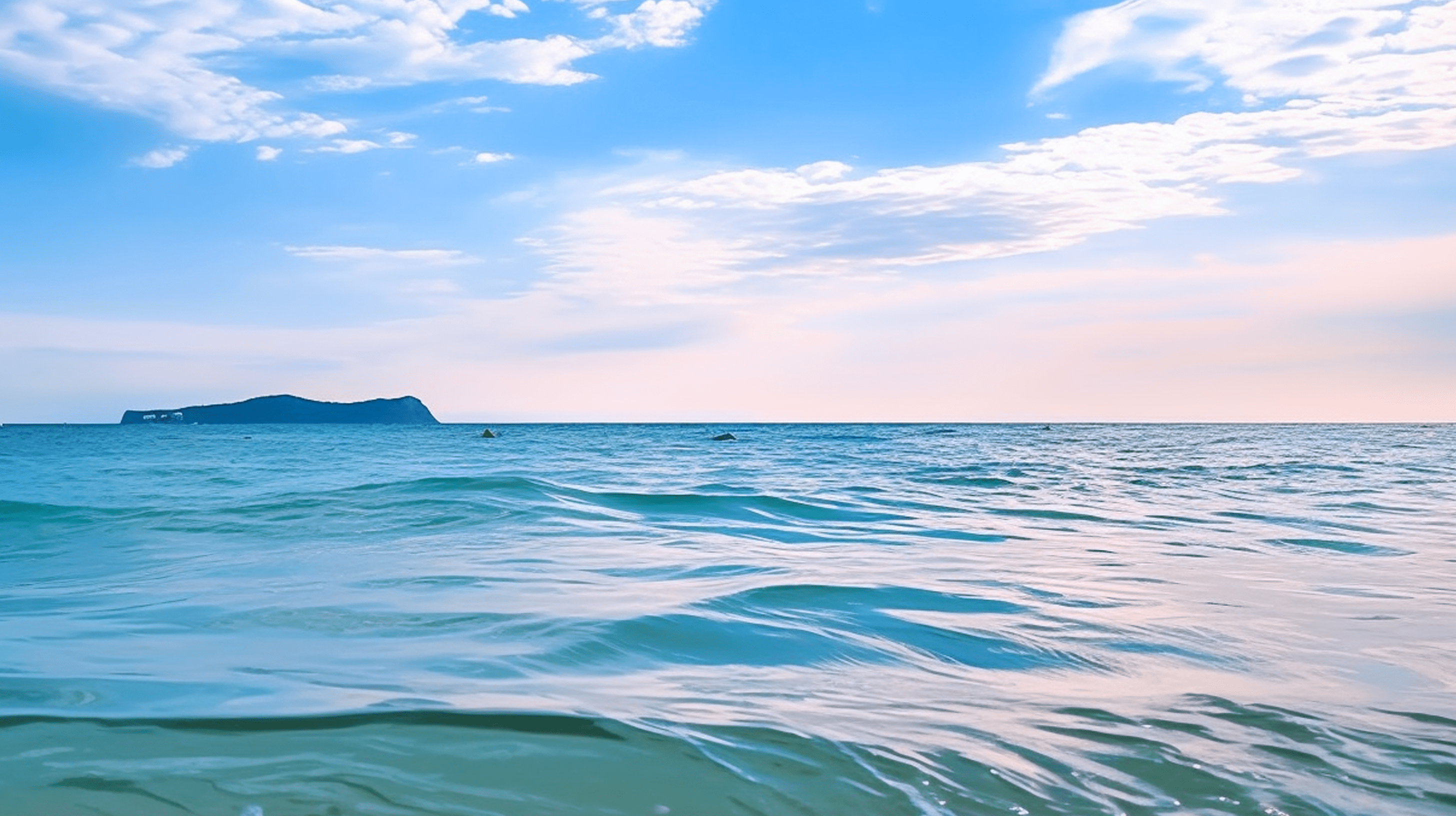 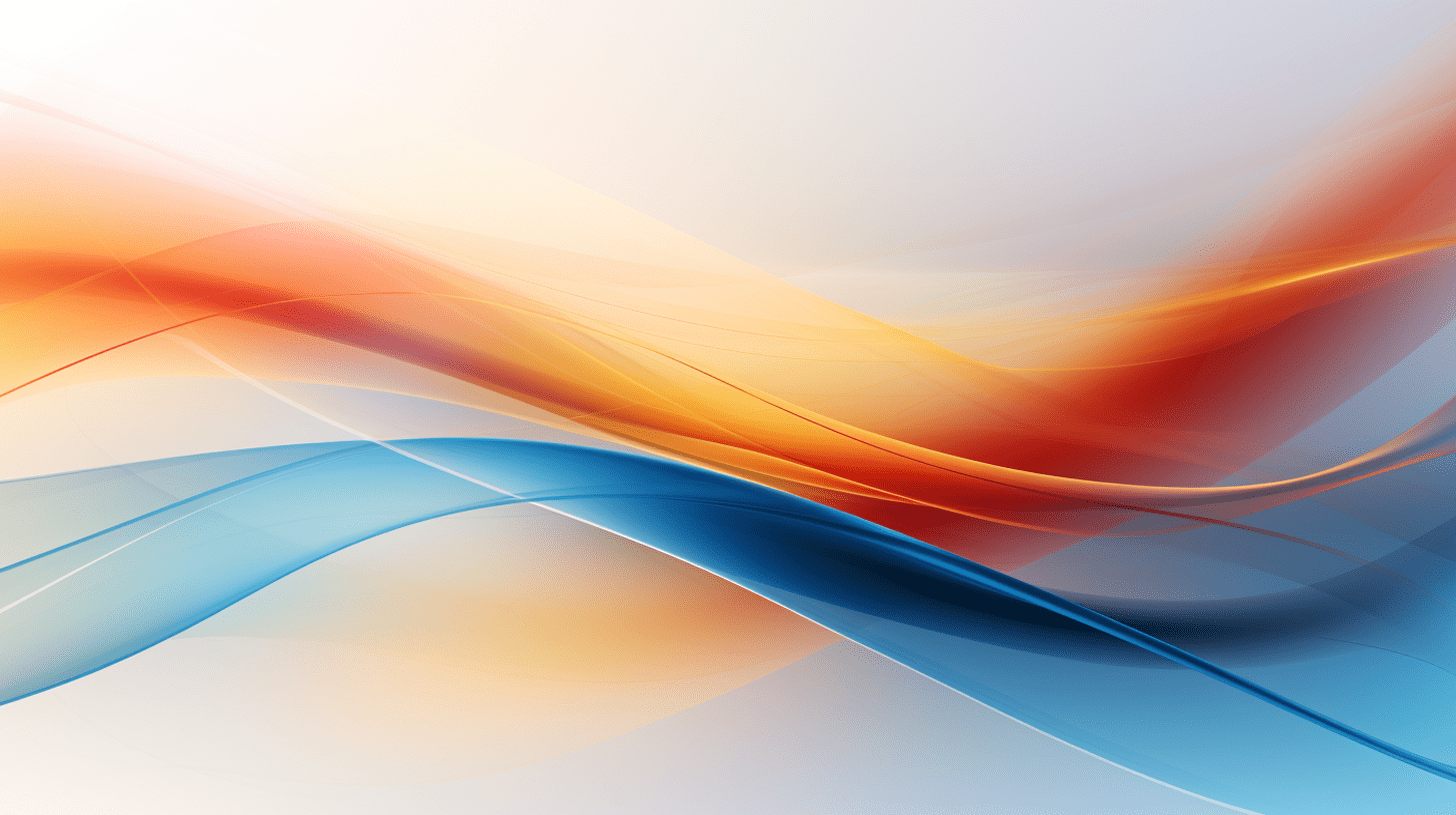 Persiapan dan Pemilihan Desain
Eksekusi Sketsa Awal
Penyempurnaan Sketsa
Memperbaiki dan Menyempurnakan Detail
Finishing dan Pewarnaan
Proses menambahkan detail dan memperbaiki kesalahan dalam sketsa awal untuk menghasilkan gambar yang lebih akurat.
Teknik untuk menyelesaikan sketsa dengan pewarnaan dan teknik finishing yang membuat sketsa lebih hidup.
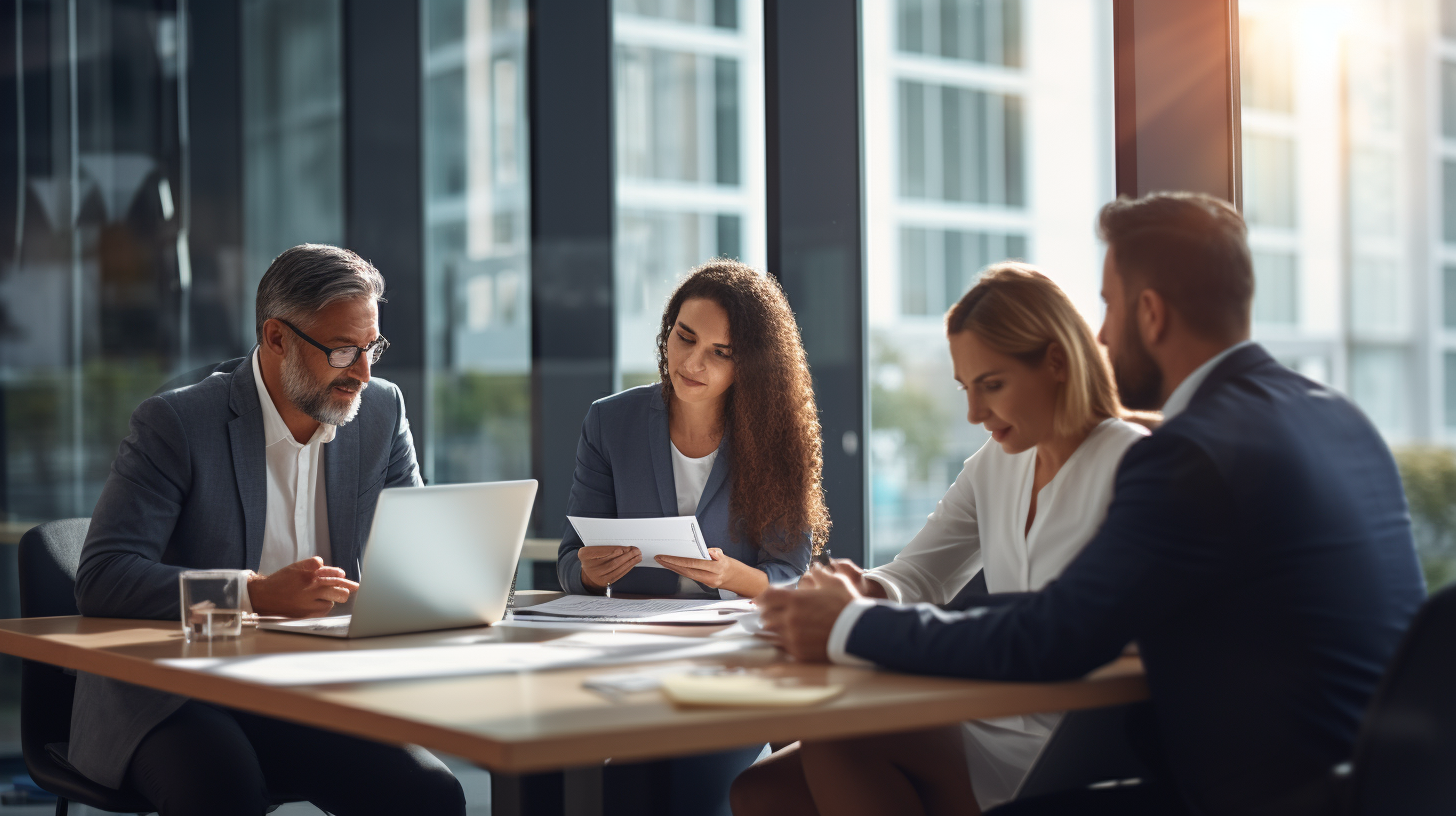 Thanks
Reporter：AIPPT